Кирило-Мефодіївське братство
Підготувала:
Учениця 9-Б класу 
СЗШ № 37
м. Дніпропетровська 
Шуміліна Олександра
Зміст:
Кирило-Мефодіївське братство.
Ініціатори.
Учасники.
Течії серед Кирило-Мефодіївців.
Програма.
Діяльність.
Розгром товариства.
Висновок.
Кирило-Мефодіївське братство.
Кирило-Мефодіївське братство — українська таємна політична організація, що виникла в грудні 1845 — січні 1846 у Києві.
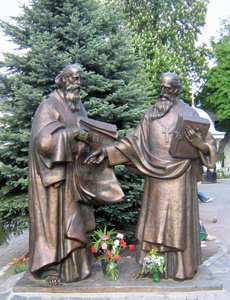 Ініціатори.
Ініціаторами створення братства і його засновниками виступили Василь Білозерський, Микола Гулак, Микола Костомаров, Пантелеймон Куліш, Опанас Маркевич.
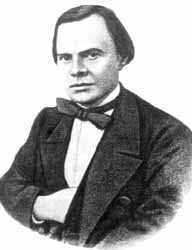 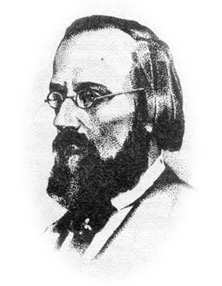 Василь Білозерський
Микола Костомаров
Учасники
Крім організаторів, до братства незабаром увійшли: Георгій Андрузький, Олександр Навроцький, Дмитро Пильчиков, Іван Посяда, Микола Савич, Олександр Тулуб.
У квітні 1846 року до братства вступив Тарас Шевченко.
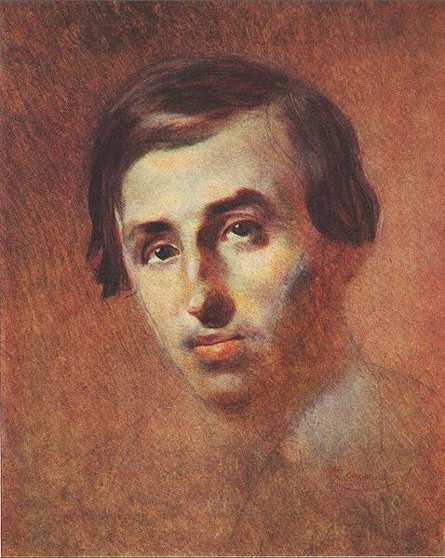 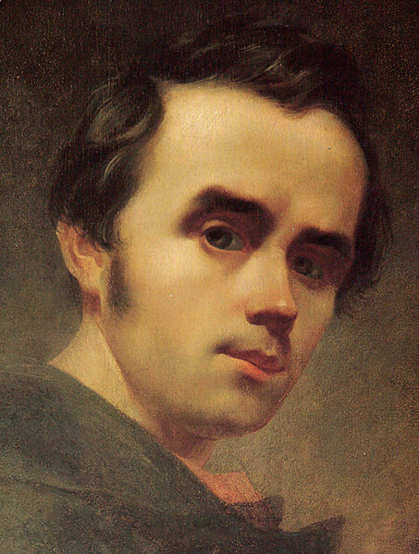 Пантелеймон Куліш
Тарас Шевченко
Течії серед Кирило-Мефодіївців
М. Костомаров,
 М. Маркевич,
 П. Куліш, 
В. Білозерський
Т. Шевченко, О. Навроцький,
М. Гулак, І. Посяда
Програма
Програмні положення братства були викладені у «Книзі буття українського народу» і «Статуті Слов'янського братства св. Кирила і Мефодія», основним автором яких був Микола Костомаров, та у «Записці», написаній Василем Білозерським. В основу документів лягли ідеї українського національного відродження і панславізму.
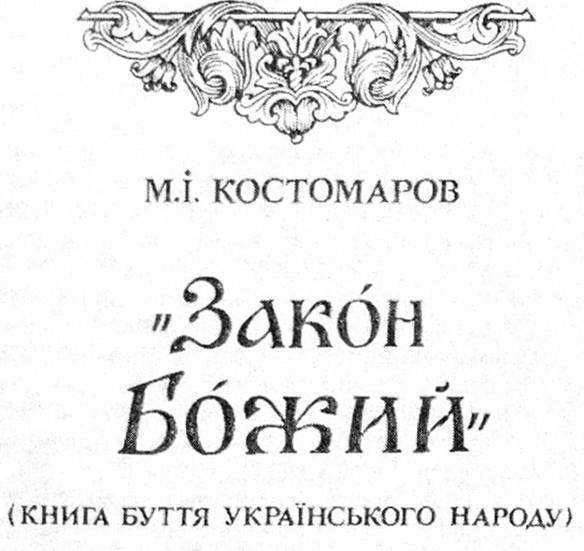 Діяльність  Кирило-Мефодіївців
Проводили пропагандистську діяльність.
 Створювали в селах школи для народу.
 Розробляли проекти запровадження в Україні мережі початкових навчальних закладів.
 Складали шкільні підручники.
 Видавали книги та журнали.
 Збирали кошти на культурні потреби, на видання популярних книжок.
Розгром товариства
Кирило-Мефодіївське товариство проіснувало 14 місяців, та через донос провокатора студента Петрова було викрите і розгромлене жандармами. Членів товариства засудили до різних строків заслань, а Тараса Шевченка віддали в солдати на 10 років із забороною писати й малювати.
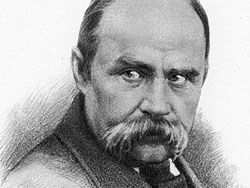 Висновок
Історичне значення Кирило-Мефодіївського братства полягає у тому, що воно було першою спробою української інтелігенції вдатися до політичної боротьби. Братство вперше розробило широку політичну програму національно-визвольного руху, яка стала дороговказом для його наступників. Принципово важливим було і те, що Кирило-Мефодіївське братство стало самостійним і самобутнім політичнимформуванням, яке організаційно не підпорядковувалося, а ідеологічно не повторювало політичних настанов жодної з загальноросійських суспільних течій.Це позитивно вплинуло на національну свідомість.
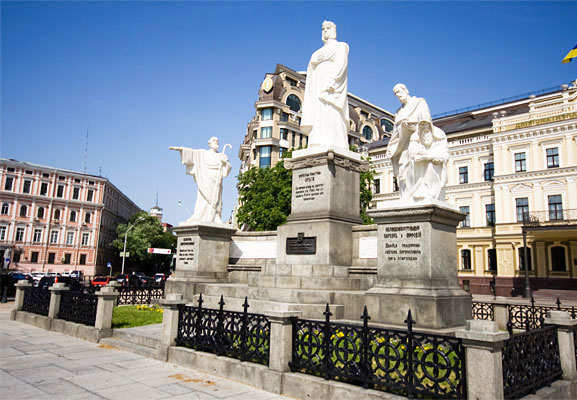 Дякую за увагу!
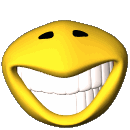